MARIO LEDNER
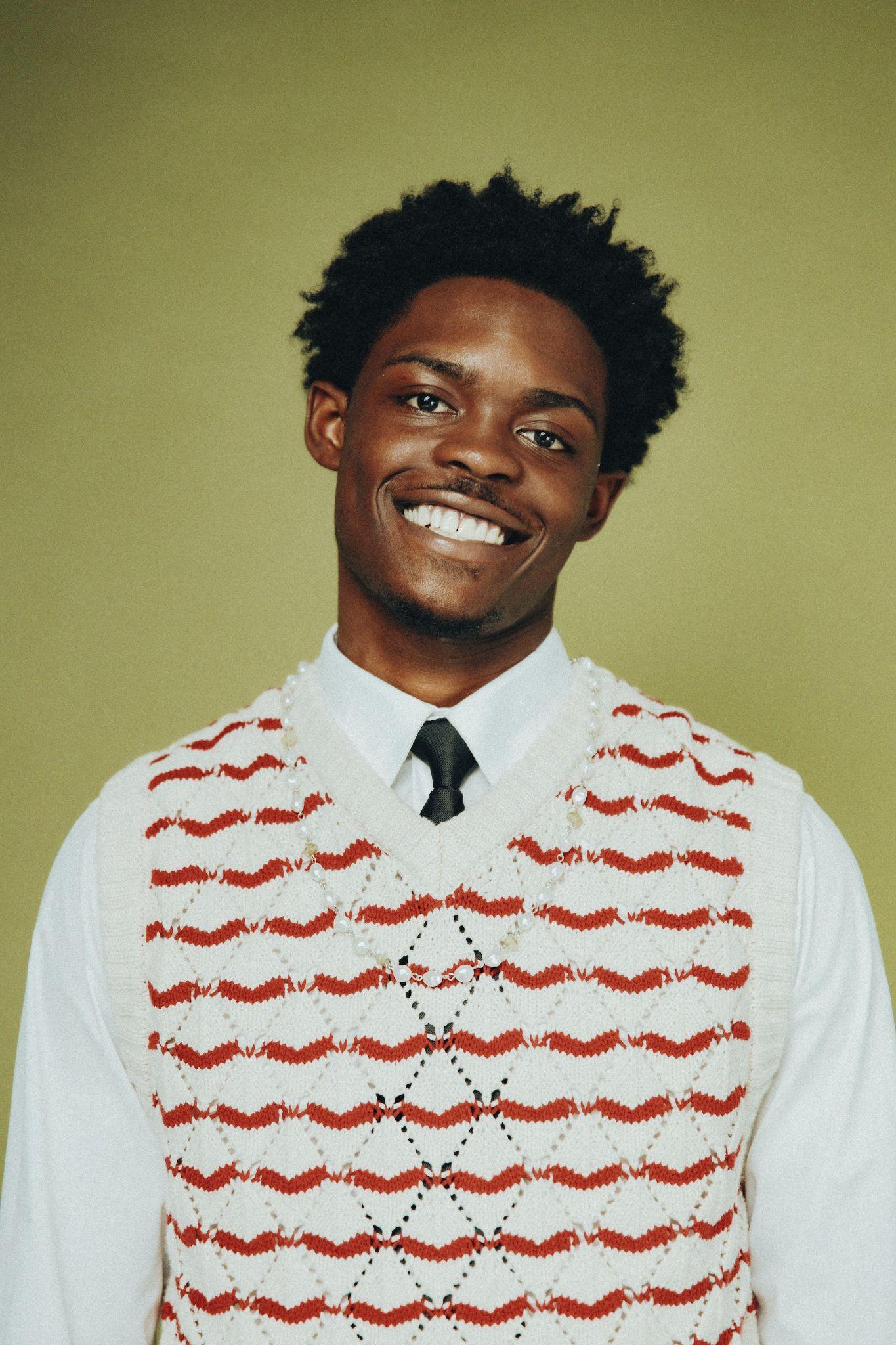 A C A D E M I C  C V
910 Dariana Plaza Suite 824, Port Willymouth • Mario@mail.com • (1-012-3456-789)
EDUCATION
IOWA MARK STOLTENBERG UNIVERSITY
NOTTS COUNTY HIGH SCHOOL
IOWA UNIVERSITY
(2023-2025)
(2020-2023)
(2013-2020)
(2024-2025)
VERMONT UNIVERSITY
PhD in Sociology
BSc Nutrition and Food Science
Guest lecturer
A-levels: chemistry, biology, geography. AS-level maths.
8 GCSEs including English language and English literature.
•  Pellentesque blandit risus sed aliquet vehicula.
•  Sed ac mauris eget ligula tempus viverra.
•  Nulla varius mauris ac nisi tempor, id dapibus magna venenatis.
•  Suspendisse fermentum mi quis diam lacinia, ut venenatis orci vulputate.
•  Ut vulputate ligula quis magna lobortis, eu eleifend purus finibus.
•  Fusce sit amet mauris id leo facilisis sodales.
•  Donec fringilla lectus sagittis tortor vehicula, at finibus velit egestas.
•  Mauris maximus ipsum in congue rhoncus.
•  Sed at dolor eget urna dapibus pellentesque non nec neque.
•  Quisque vulputate mi mattis condimentum rhoncus.
•  Nunc a turpis eu est auctor facilisis.
•  Vivamus malesuada purus vitae nulla facilisis, nec malesuada arcu malesuada.
TEACHING / SUPERVISING EXPERIENCE
VERMONT UNIVERSITY
(2025-present)
Teaching assistant
•  Cras vitae mauris nec nunc malesuada faucibus vel porta risus.
•  In malesuada ex id est hendrerit porta in quis ante.
•  Sed finibus orci vitae tristique volutpat.
•  Praesent vitae ante pretium, suscipit purus condimentum, finibus massa.
Nam tincidunt justo eu fringilla blandit.
MARIO LEDNER
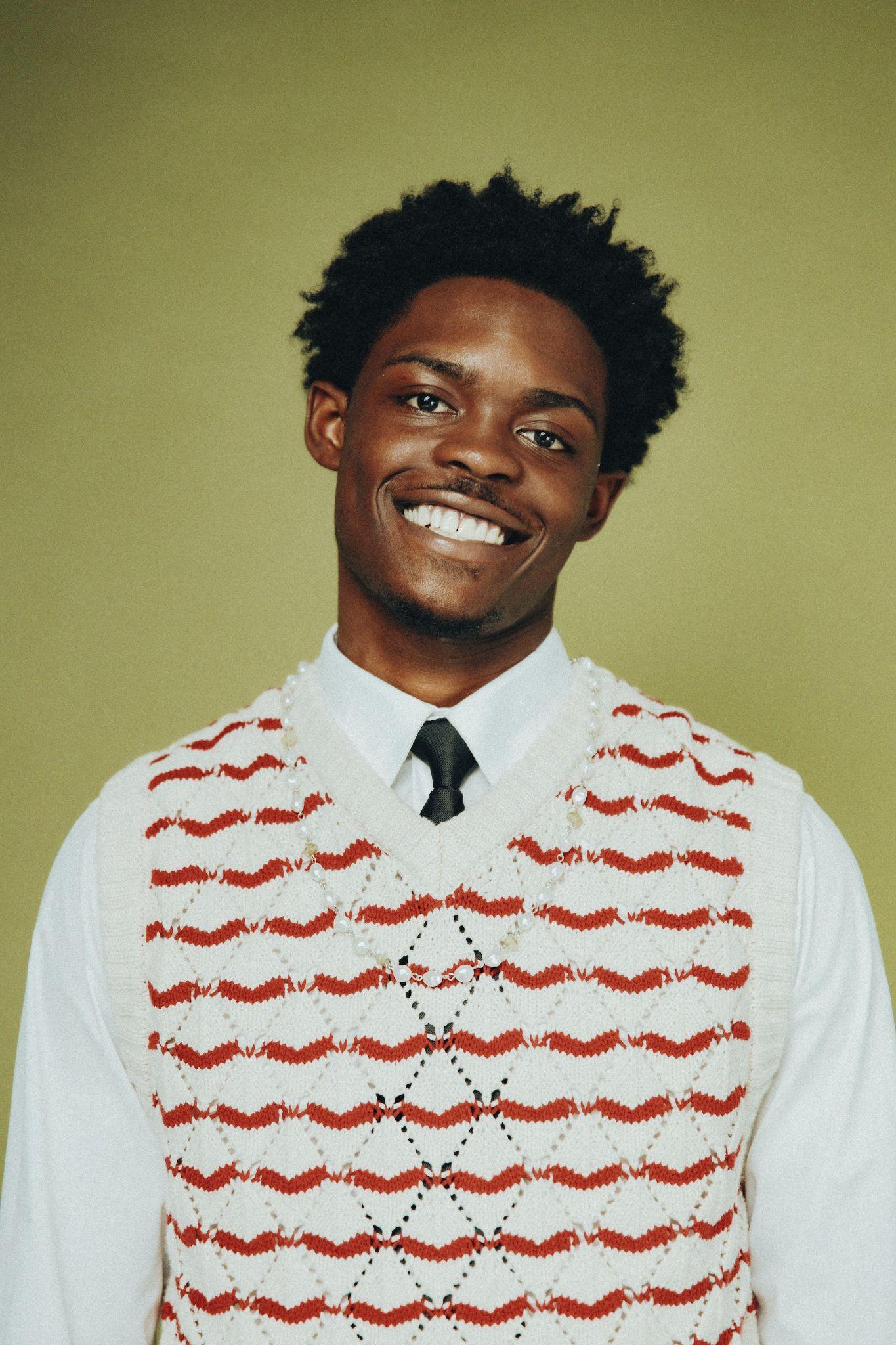 A C A D E M I C  C V
910 Dariana Plaza Suite 824, Port Willymouth • Mario@mail.com • (1-012-3456-789)
CONFERENCES AND PRESENTATIONS
AWARDS
OTHER QUALIFICATIONS
RESEARCH SKILLS
PUBLICATIONS
•  In ultricies odio eget massa viverra, efficitur auctor neque dapibus.
•  Aliquam consectetur turpis vel purus elementum, ac varius dui tincidunt.
•  Nunc pretium risus quis maximus tristique.
•  Mauris ullamcorper nisi et nibh malesuada, quis tempus quam finibus.
•  Donec pellentesque orci eget mollis blandit.
•  Suspendisse eu magna in ante dictum viverra vel ut dui.
(2024) Roob LLC 20:934-939
•  Nunc et nisi dignissim, mollis augue a, finibus libero.
(2023) Gladys Viaduct Suite 674 20:934-800 
•  Vestibulum sit amet elit quis sem lobortis gravida non in turpis.
(2022) Emard Group 25:934-939
•  Donec in magna vulputate, eleifend lorem at, efficitur ex 2025 Workshop on Emard Group.
•  Maecenas et erat fringilla, volutpat ligula a, luctus eros 2024 Professional Strand presentation on Montana Ambassadors.
•  Aliquam fermentum magna at commodo auctor Branch Conference 2023.
•  Fusce id diam et libero eleifend sagittis Student Conference 2020 Workshop on 'Nikolaus-Moore market'.
•  Donec maximus massa Student Award 2023 et erat porta, vel elementum mauris ultrices.
•  Quisque nec sem eget Student Award 2020 eros varius iaculis et sit amet justo.
•  Levels 3 Award in PTLLS - Donec suscipit erat id enim volutpat tincidunt.
•  Level 4 Certificate in Maecenas fringilla mauris nec nulla vulputate pretium.
MARIO LEDNER
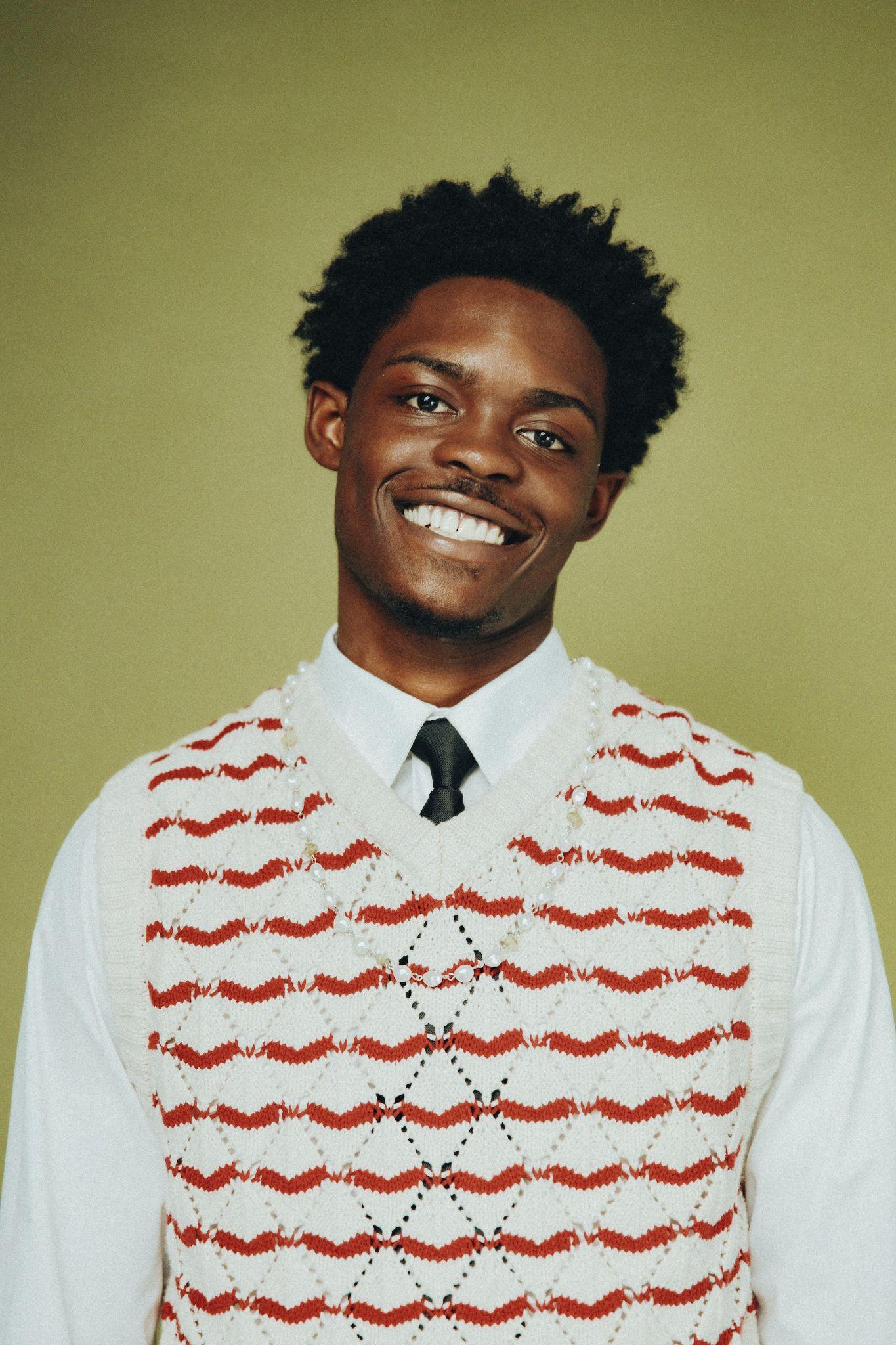 A C A D E M I C  C V
910 Dariana Plaza Suite 824, Port Willymouth • Mario@mail.com • (1-012-3456-789)
COVER LETTER
KATHERINE SCHIMMEL
January 2025
Hiring  Manager
Stoltenberg University
Dear Katherine Schimmel
Ut fringilla blandit pharetra. Vestibulum finibus lobortis libero in aliquet. Etiam ut volutpat sapien, et gravida libero. Aliquam erat volutpat. Morbi volutpat feugiat ligula, at pharetra orci iaculis et. Sed laoreet eget eros quis condimentum. Nulla vitae nulla egestas ligula lobortis convallis.

Sed blandit, risus a ullamcorper ullamcorper, risus velit accumsan tortor, non pellentesque dolor risus at augue. Nulla dictum nulla a laoreet posuere. Nulla eget fringilla urna. Integer ut metus tempor, vulputate ligula quis, efficitur ipsum. Morbi eu mauris sit amet elit tempor mollis. Pellentesque sit amet nunc sed orci facilisis suscipit. Nam in lorem neque. Ut quis ornare lorem, sed gravida ante. Nunc id eleifend lacus. Ut ut consequat dui.

Sed ultrices risus et mi vulputate pellentesque. Nam congue nibh ac sem accumsan, eget pulvinar sem ornare. Quisque mollis auctor metus, eget scelerisque tellus lobortis eu. Aliquam sit amet purus ligula. Proin mattis molestie elit, ut bibendum dui scelerisque a. Nulla eu mollis lectus. Phasellus lorem tellus, tempus sed mattis vitae, dictum ut sapien. Phasellus in metus dolor. Duis ullamcorper massa congue nunc venenatis posuere. Nam nisi ligula, vulputate sit amet risus ac, mattis condimentum odio. In sit amet tincidunt libero.
Thank you for your consideration.
Yours Sincerely,
Mario Ledner
MARIO LEDNER
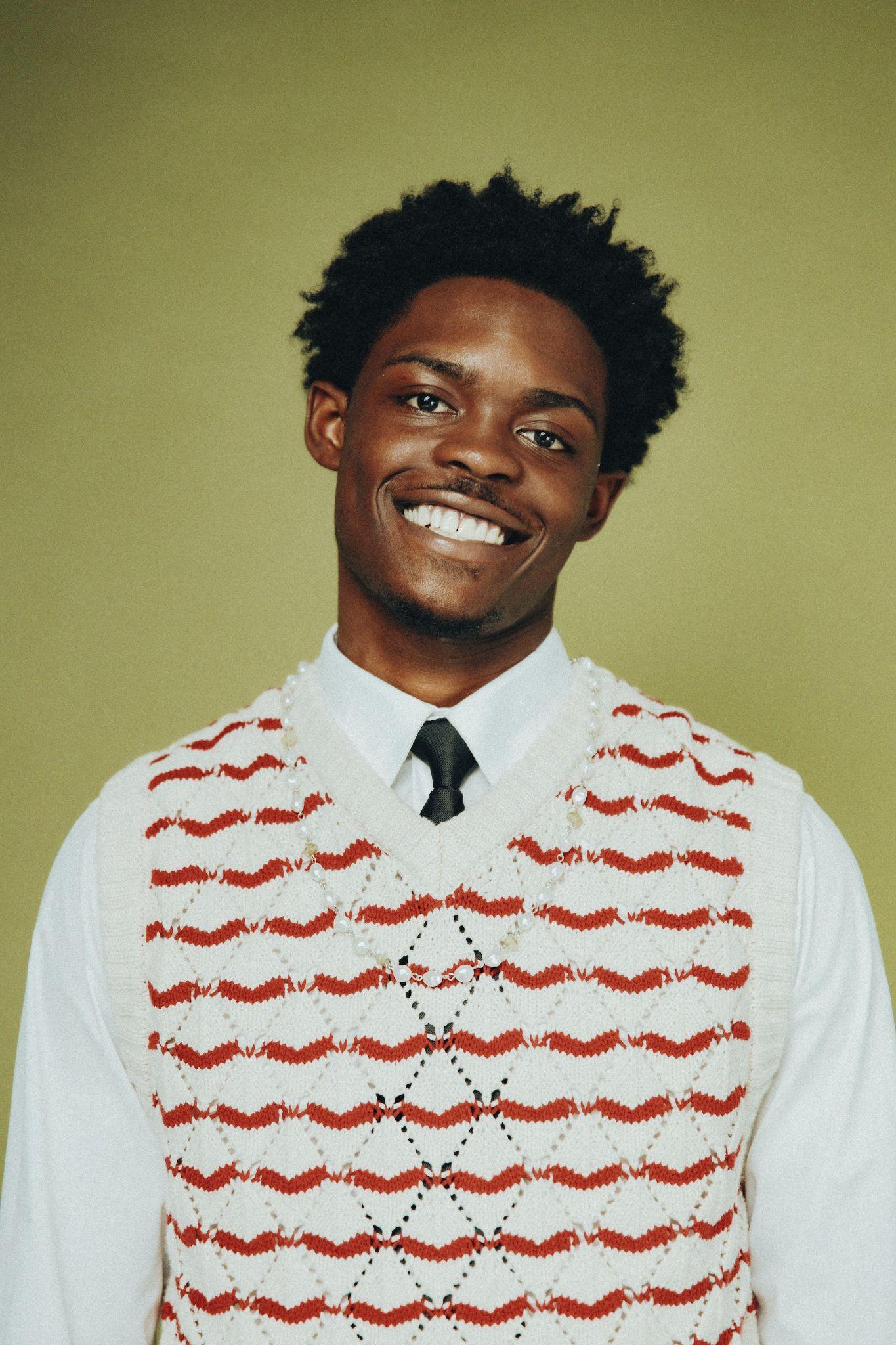 A C A D E M I C  C V
910 Dariana Plaza Suite 824, Port Willymouth • Mario@mail.com • (1-012-3456-789)
REFERENCES
PRISCILLA DOYLE
OTHO GREEN
GILBERT ABBOTT
AMIYA REINGER
MARTIN SHIELDS
SHERMAN WALKER
BRANDON BOSCO
BRICE HERZOG
Arizona State University
Associate Professor
1-999-000-1111
Reference@mail.com
Arizona State University
Associate Professor
1-000-111-2222
Reference@mail.com
Arizona State University
Associate Professor
1-333-444-5555
Reference@mail.com
Arizona State University
Associate Professor
1-999-000-1111
Reference@mail.com
Arizona State University
Associate Professor
1-000-111-2222
Reference@mail.com
Arizona State University
Associate Professor
1-666-777-8888
Reference@mail.com
Arizona State University
Associate Professor
1-333-444-5555
Reference@mail.com
Arizona State University
Associate Professor
1-666-777-8888
Reference@mail.com